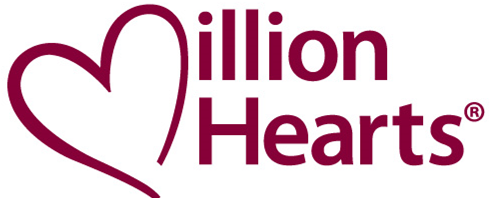 Preventing Heart Attacks and Strokes in Primary Care
Million Hearts Partner Call
October 27, 2020
[Speaker Notes: Chris]
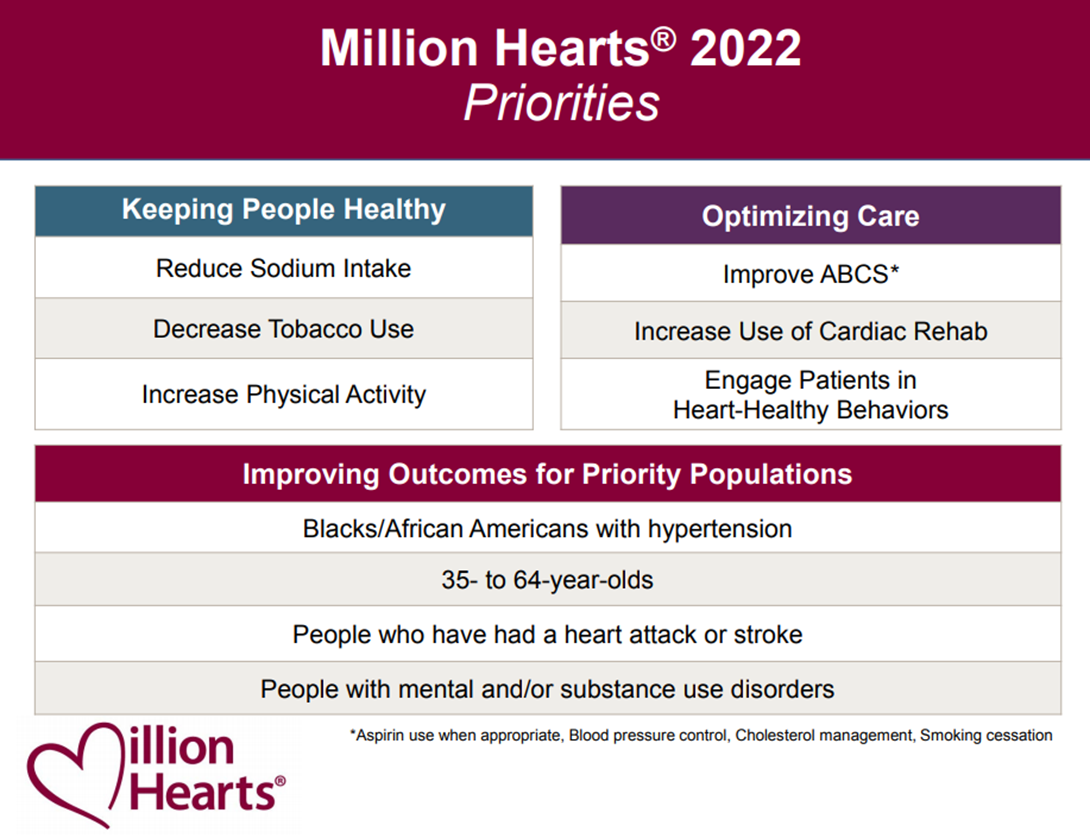 Million Hearts® 2022 Optimizing Care Goals
80% of patients ages 18 to 85 with a diagnosis of high blood pressure have it under control
80% of patients who need statin therapy receive it
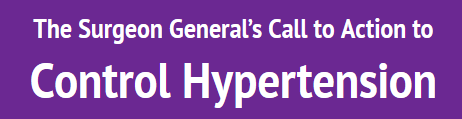 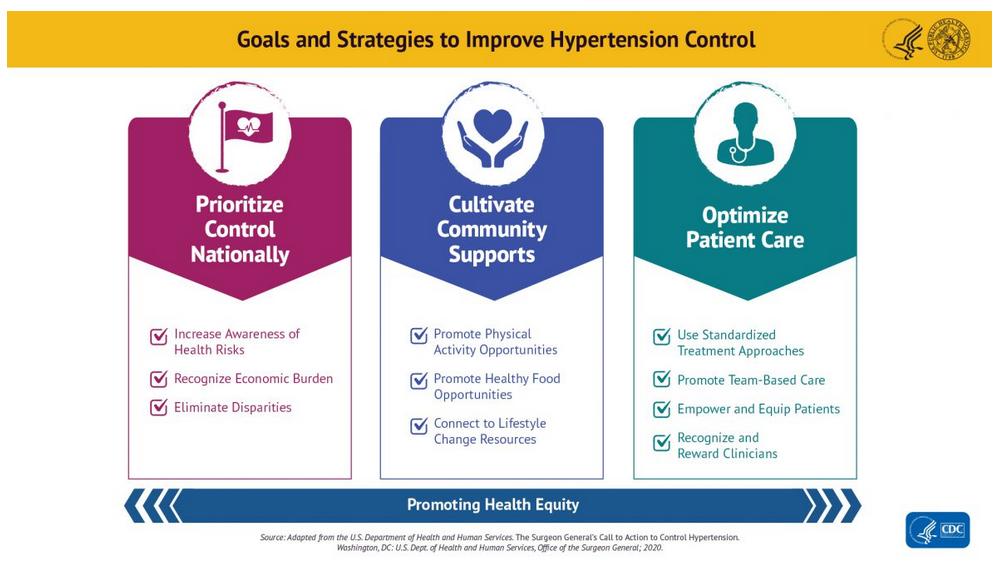 Year 3: Preventing Heart Attacks and Strokes in Primary Care
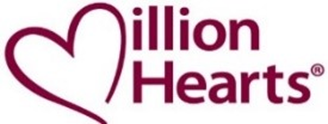 Increasing Appropriate Use of Statin Therapy for High Risk Groups - Continued Implementation
5 HCCNs – 22 health centers
Use Statin Roadmap
Test new tools/resources 
Increase understanding of risk groups
Contribute to CDC Cholesterol Change Package
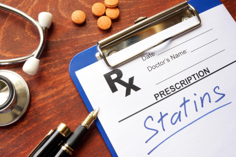 Improving BP Control for African Americans - Continued Implementation
5 HCCNs – 23 health centers
Use BPAA Roadmap
Leverage medication intensification measures
Test AA-specific patient engagement strategies
Implement/optimize use of SMBP
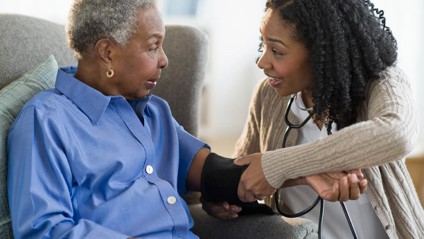 [Speaker Notes: Judy]
Interactive Roadmaps
Improving Blood Pressure Control for African Americans
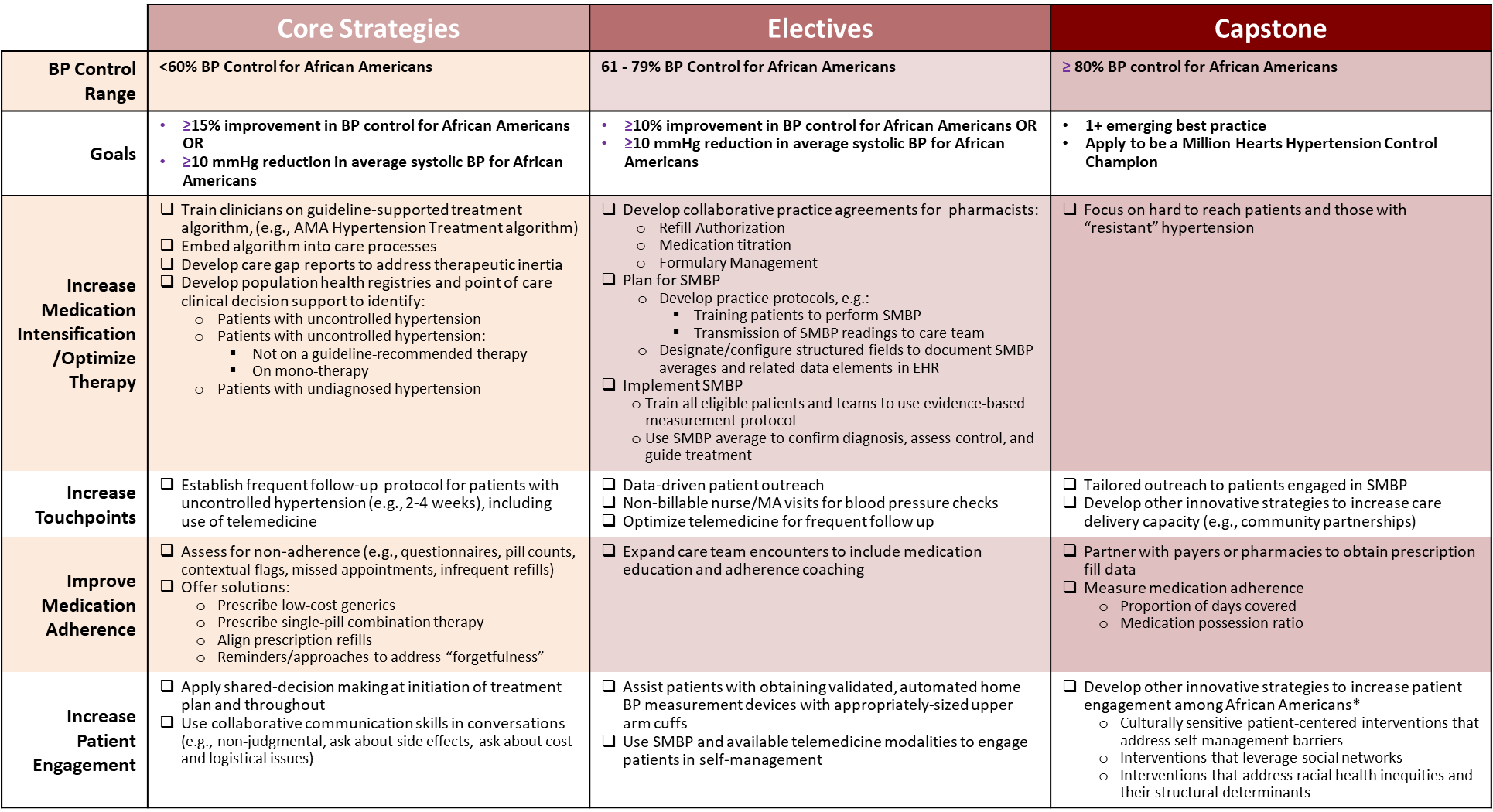 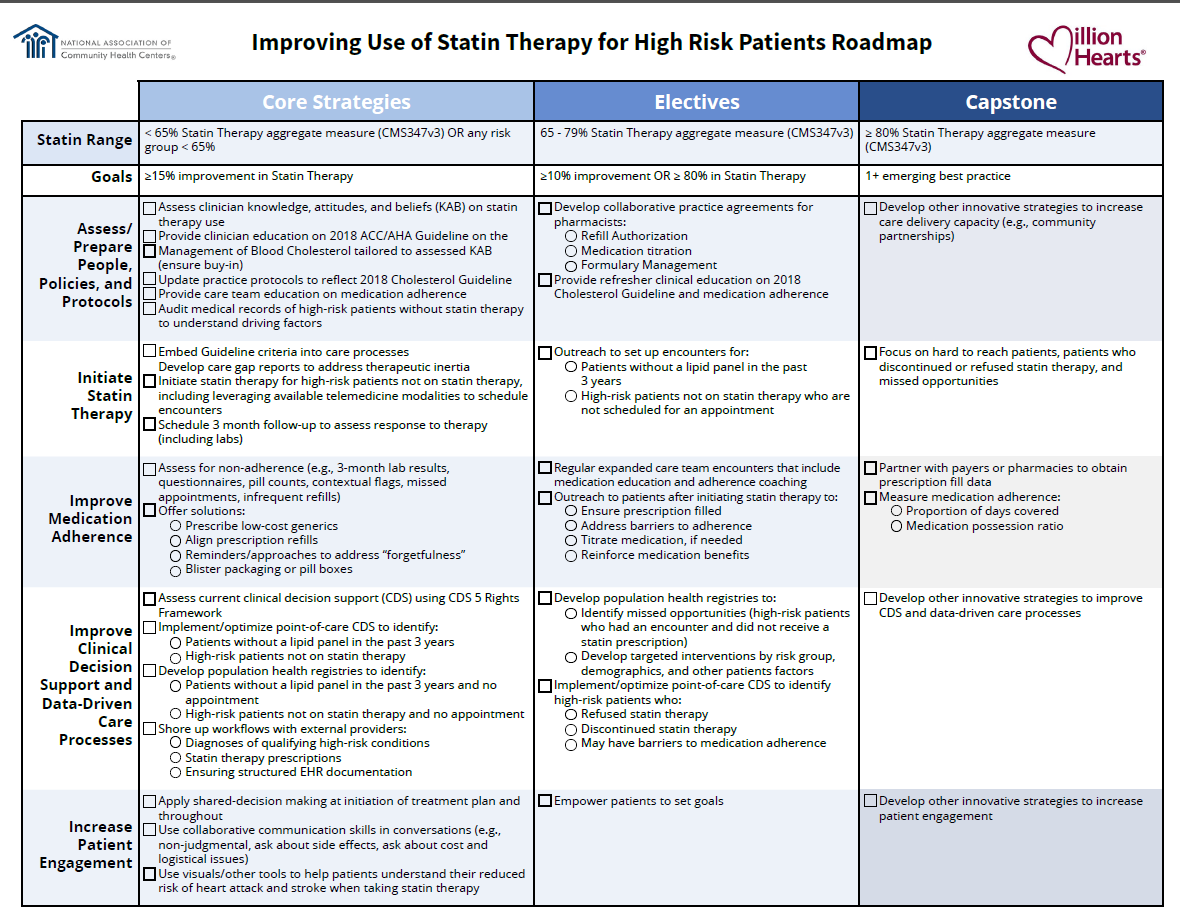 Improving Use of Statin Therapy for High-Risk Patients
Year 3: Additional NACHC Million Hearts Projects
SMBP Forum & Online Learning Community
Continue supporting efforts to increase adoption and appropriate use of SMBP on a national scale through peer and expert sharing/learning opportunities:
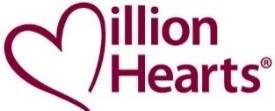 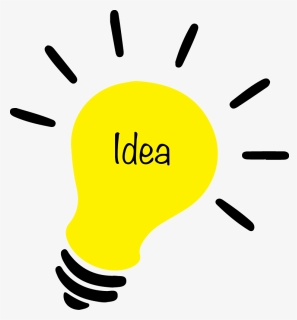 Innovation Competition
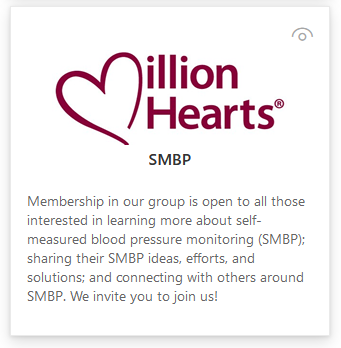 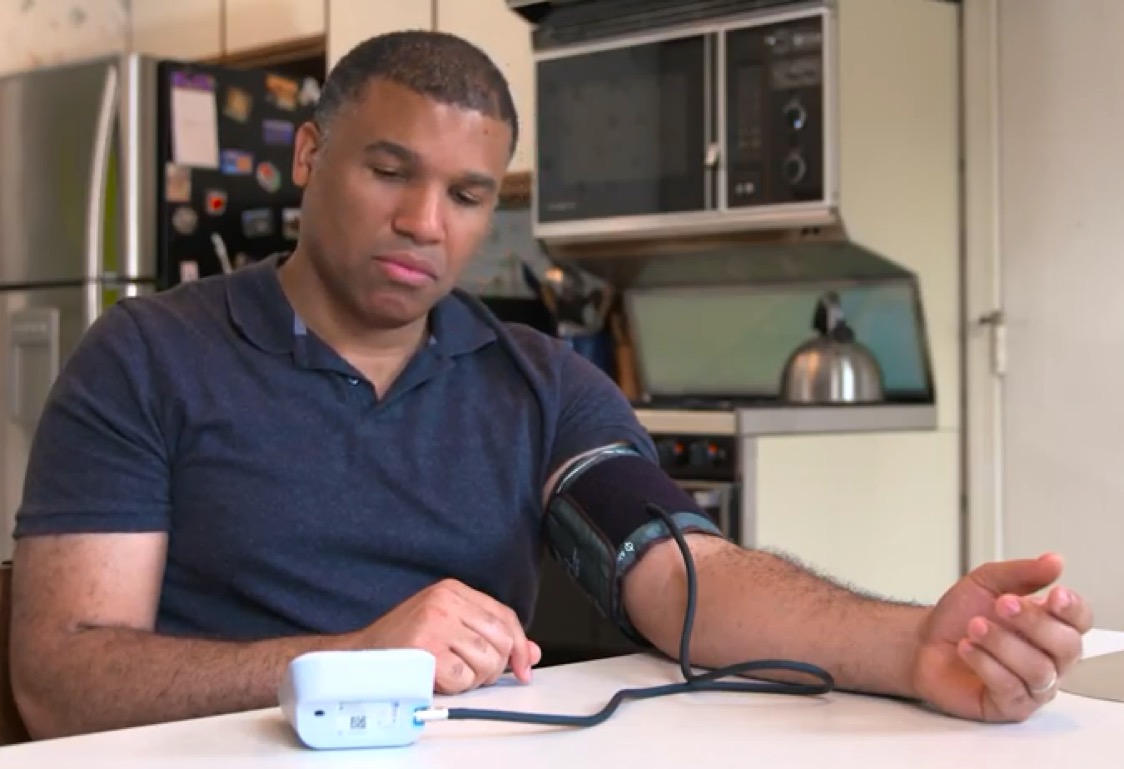 By Application – open to safety net organizations (11/4/2020)
Shark Tank model
Test proposals to make impact on Million Hearts goals
Short timeline/light touch
[Speaker Notes: Judy]
Additional New Resources
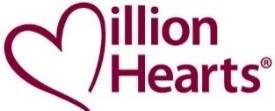 Preventing Heart Attacks and Strokes in Primary Care
Additional New Statin Resources
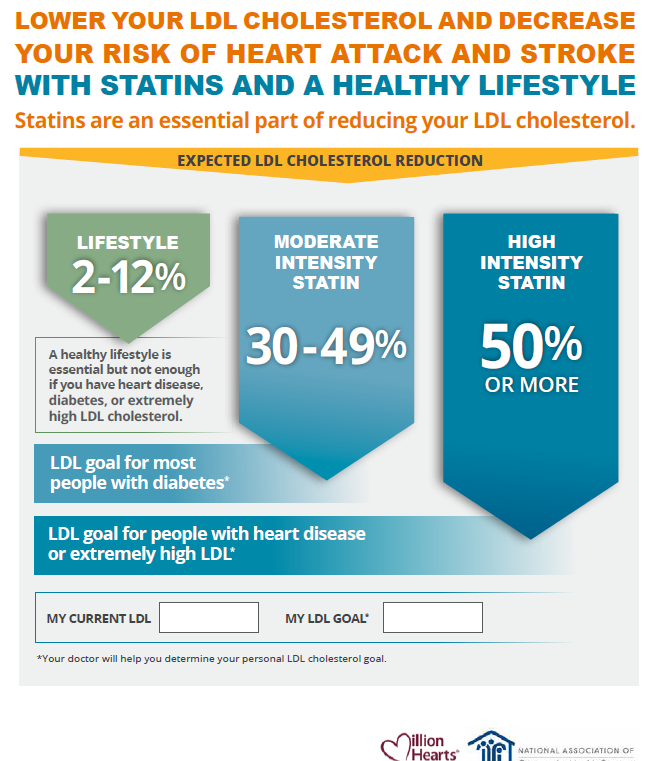 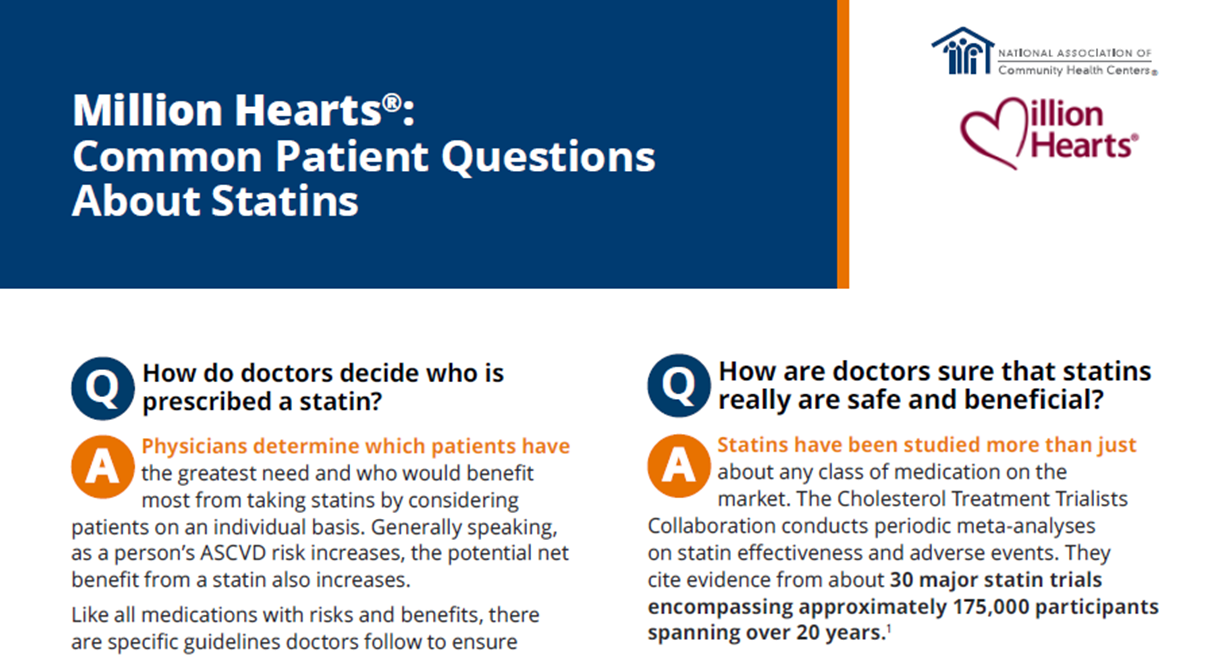 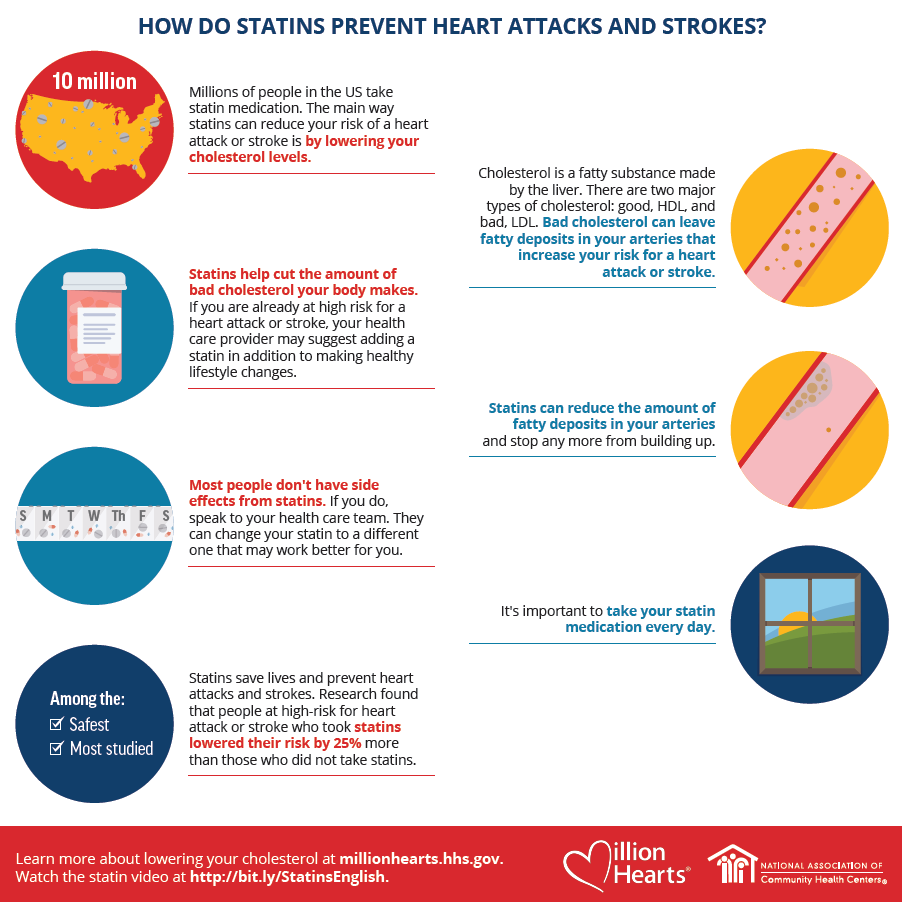 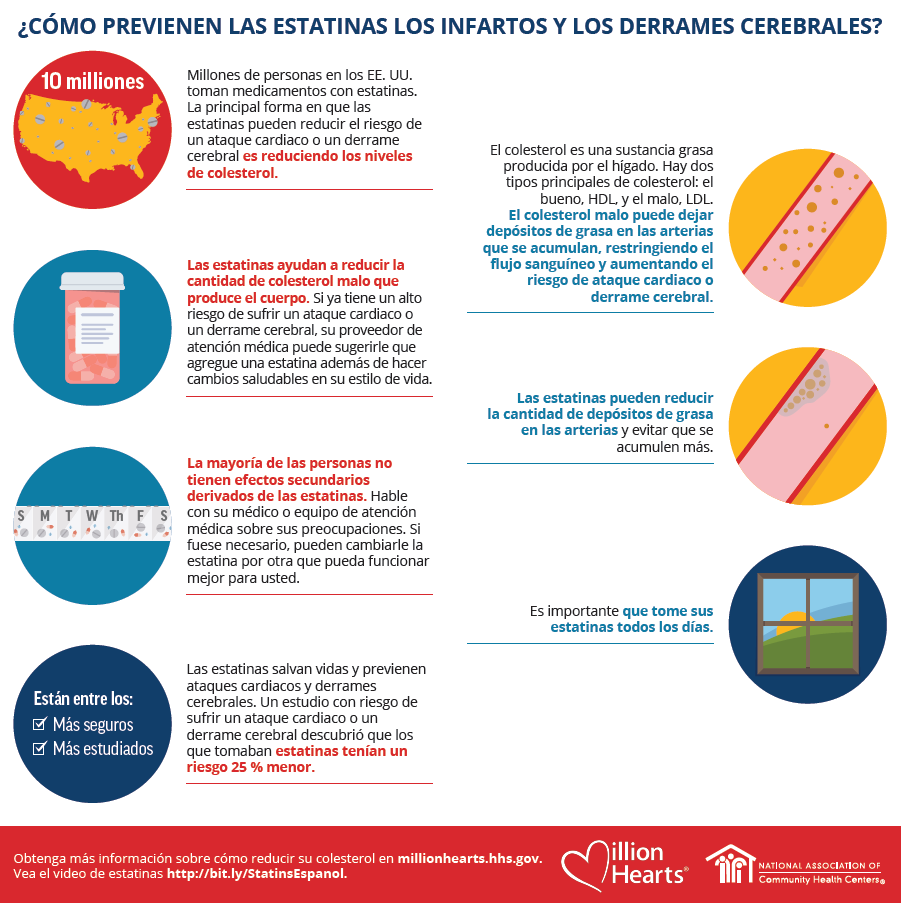 Link to animated Statin video
Planned Resources
SMBP Model Design Checklist
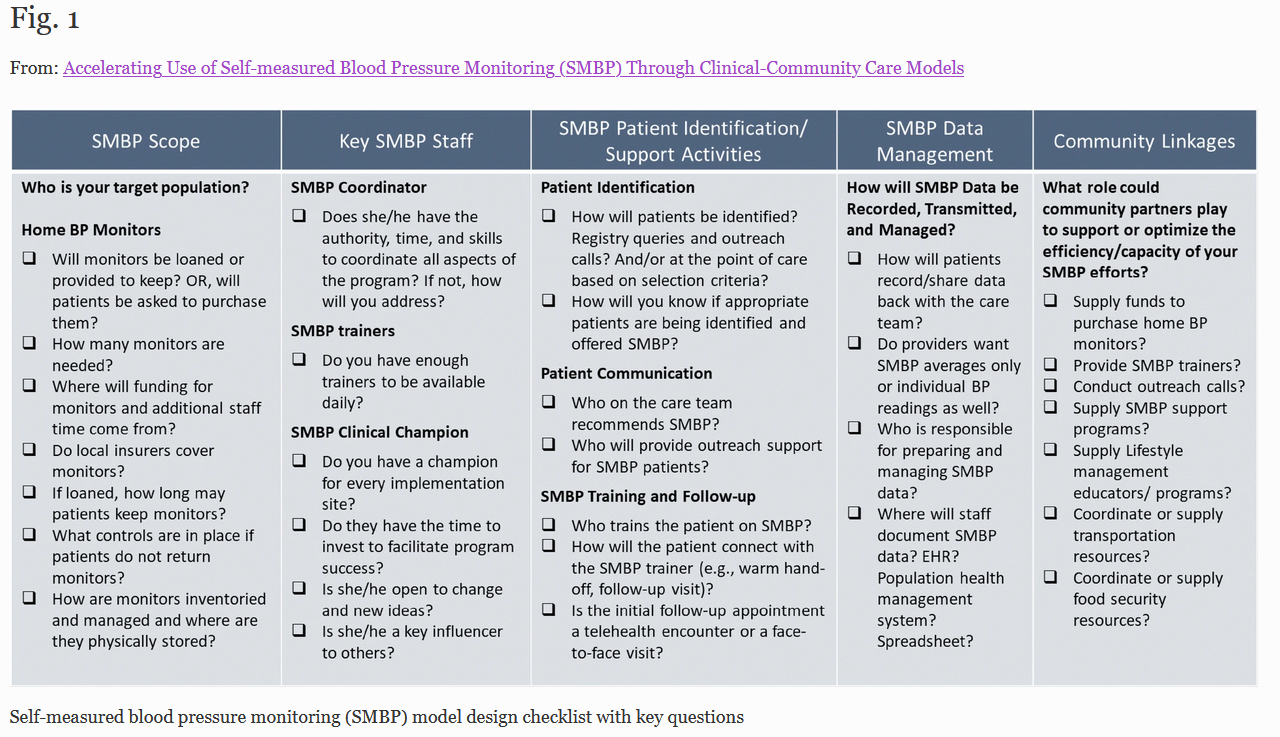 Planned Resources
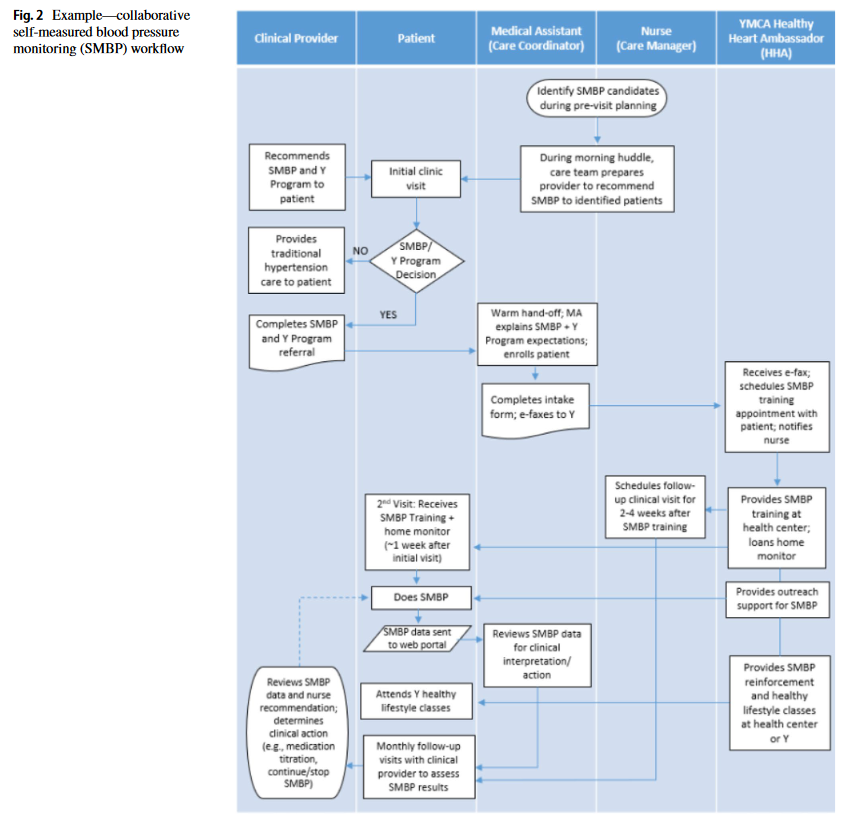 SMBP Tasks by Role and Sample Workflow
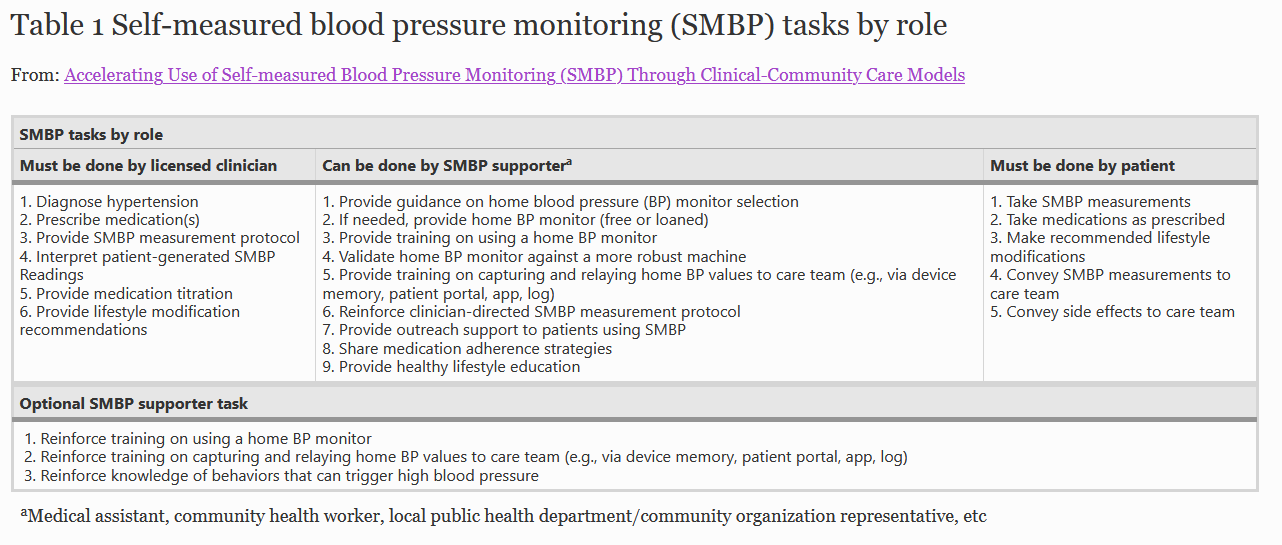